Презентация интерактивного проекта«Святыни Смоленщины»
Терлецкая Ирина Павловна,
  учитель истории и обществознания
 МБОУ СОШ №35 города Смоленска
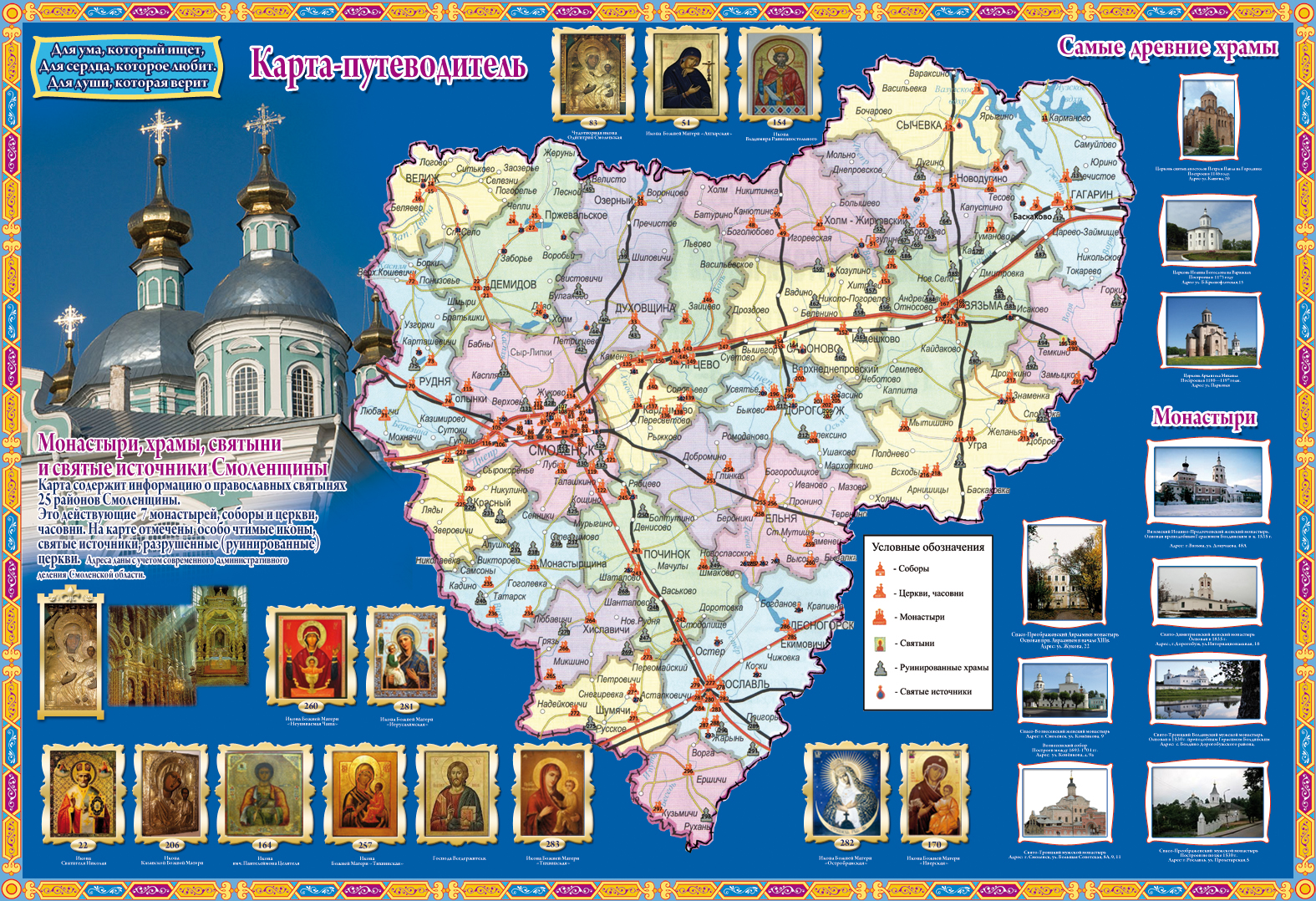 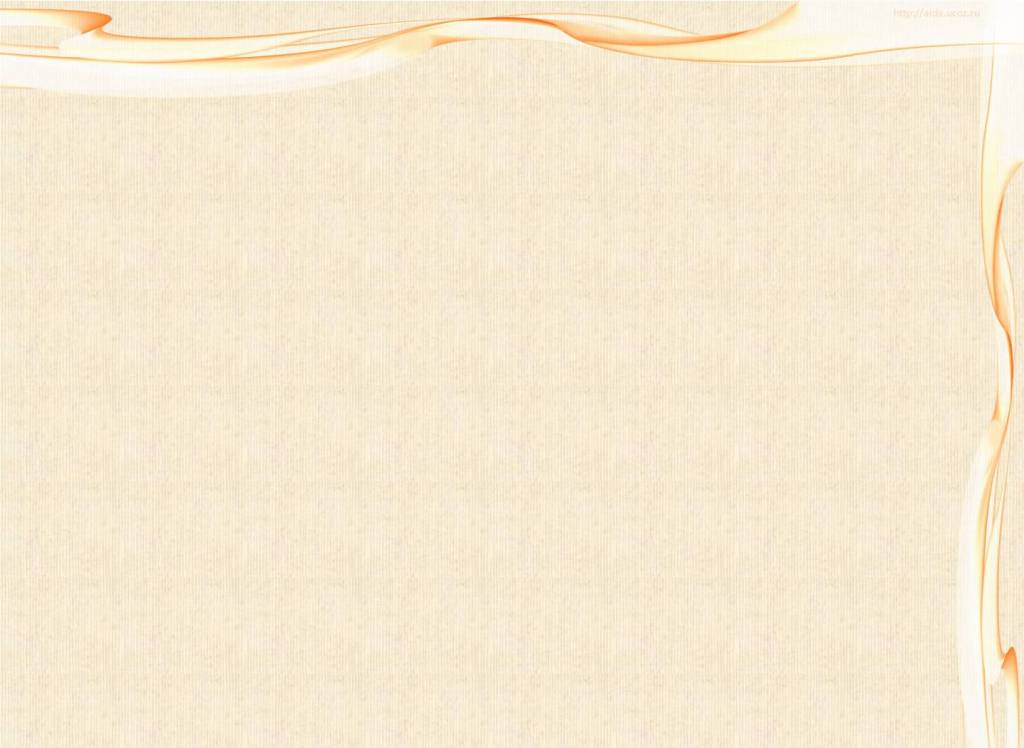 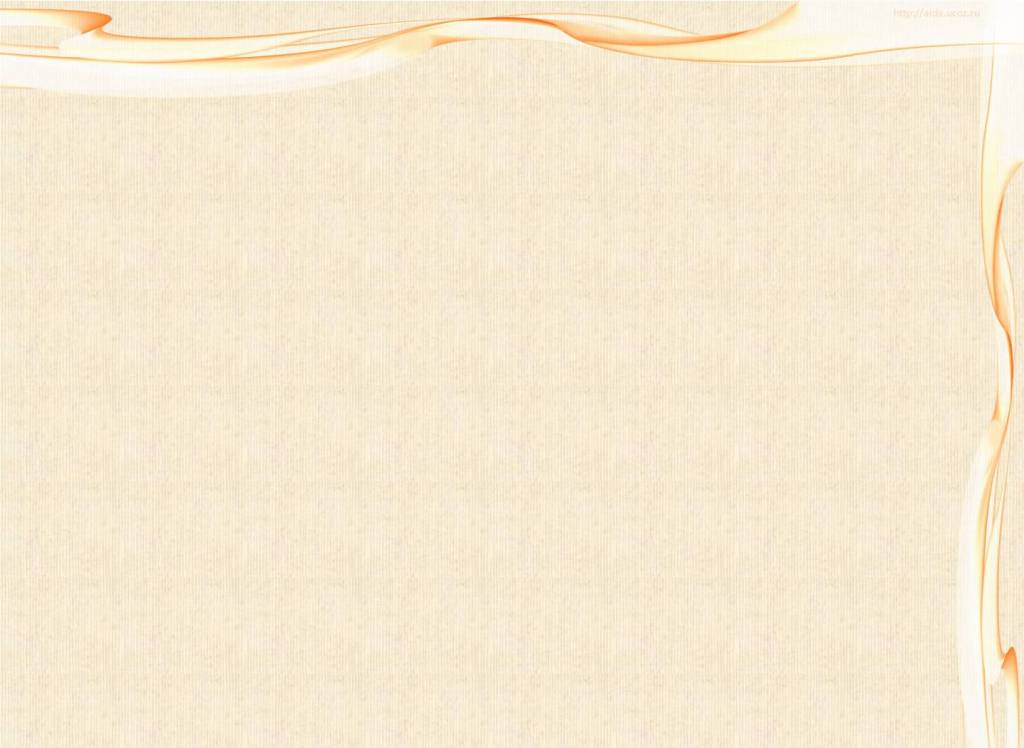 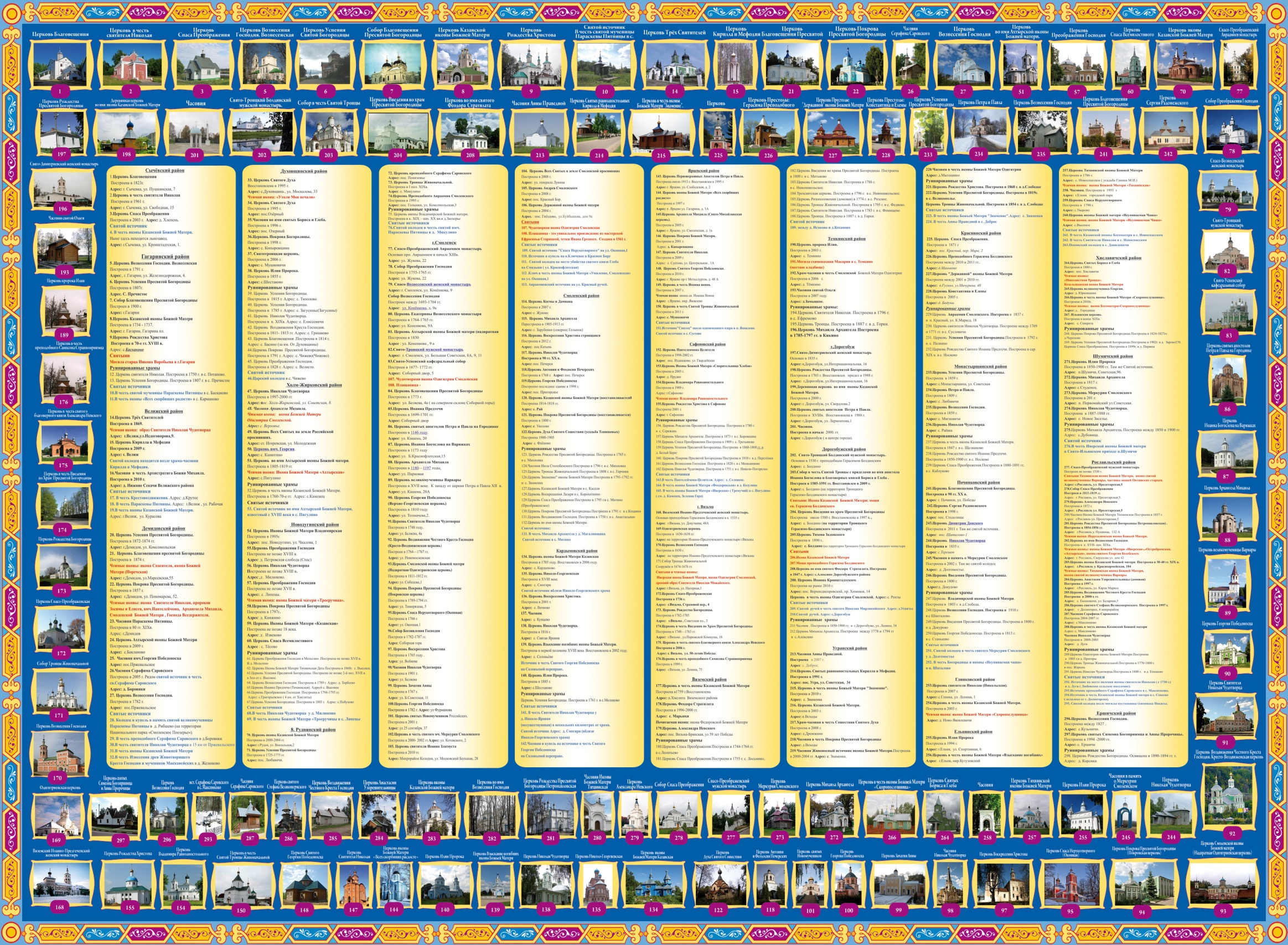 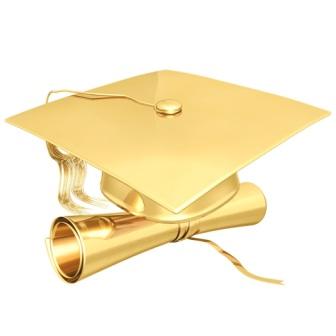 Электронный вариант карты выполнен
 в программе   Adobe Photoshop
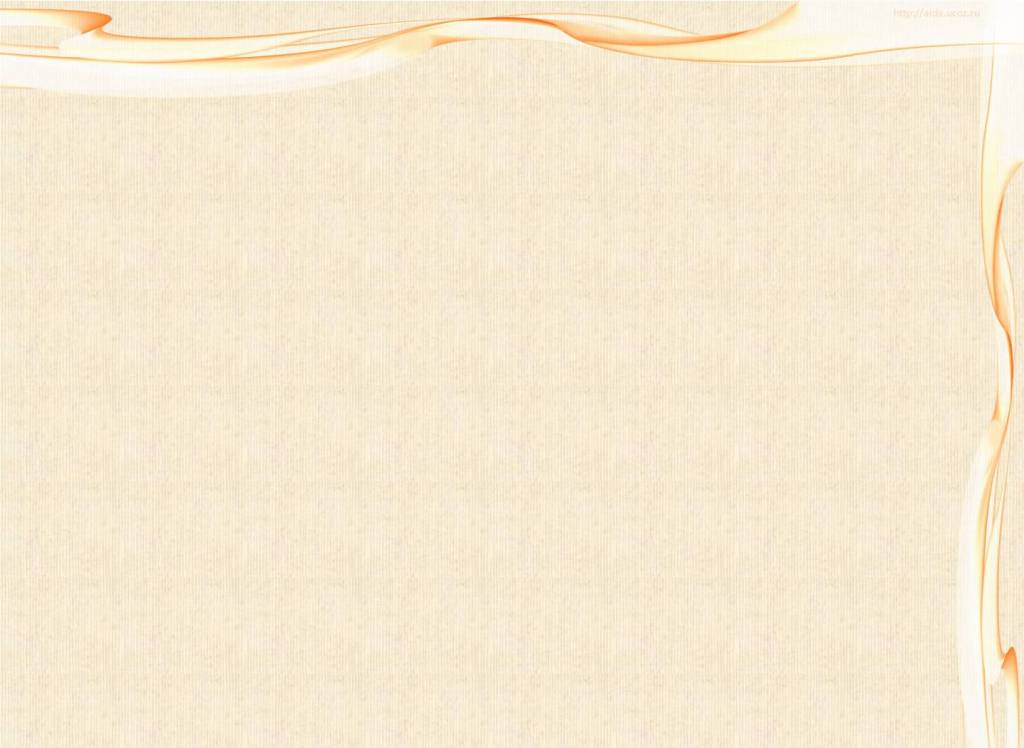 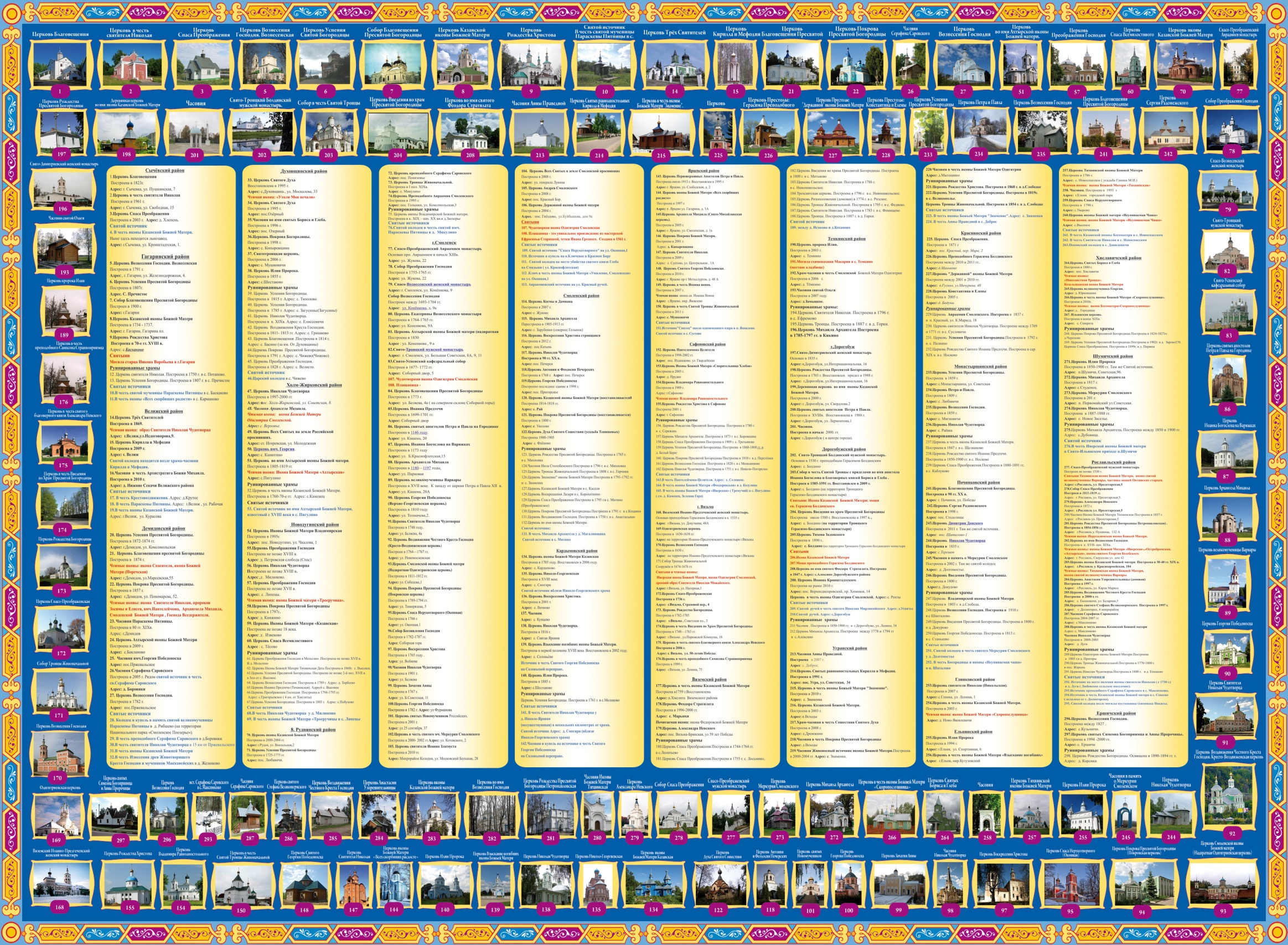 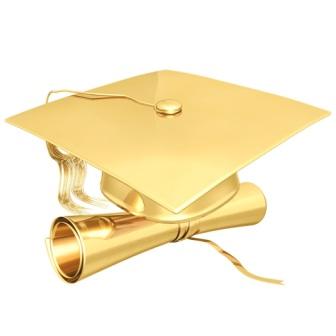 Иллюстративное содержание
 карты-путеводителя

 действующие храмы и монастыри;
чтимые иконы и святые источники; 
руинированные церкви и соборы.

Всего 298 объектов
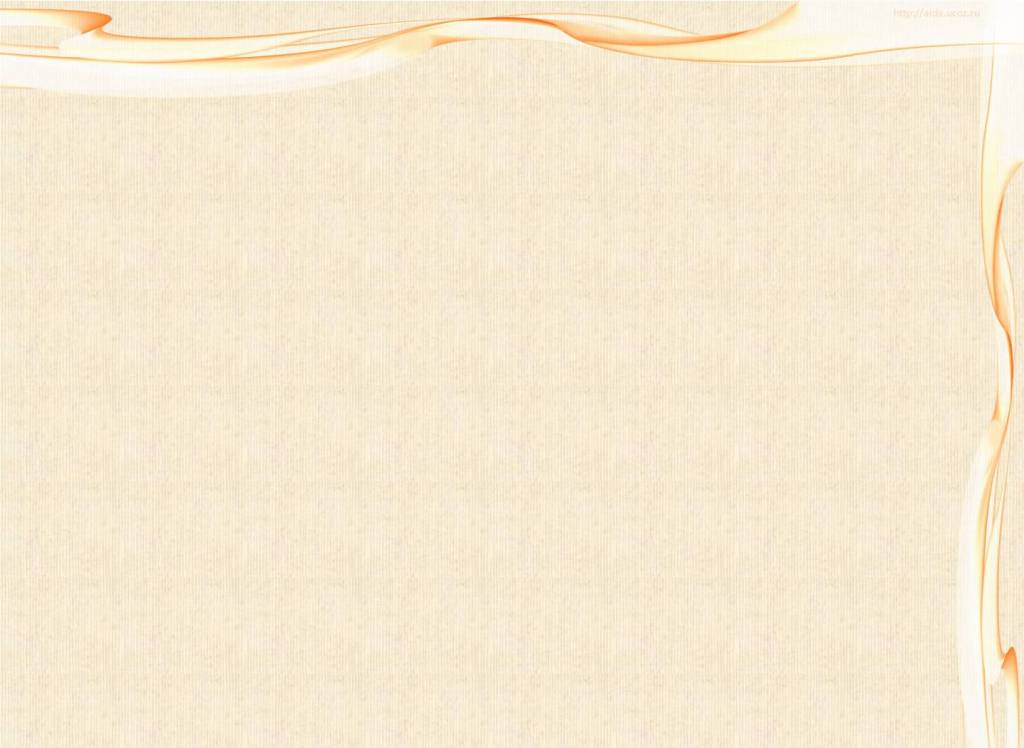 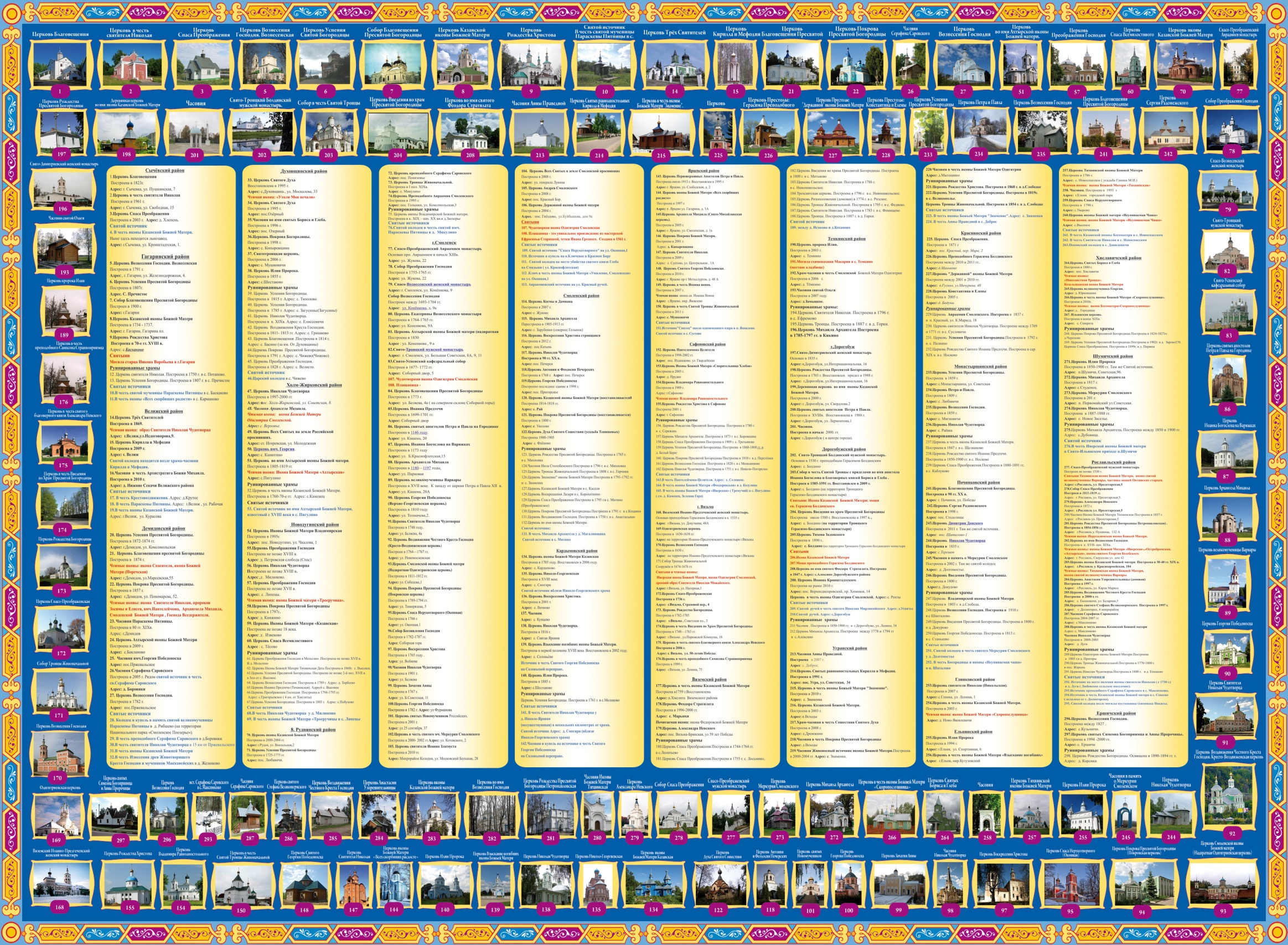 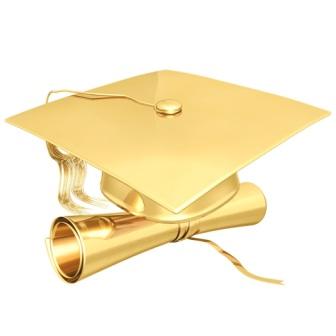 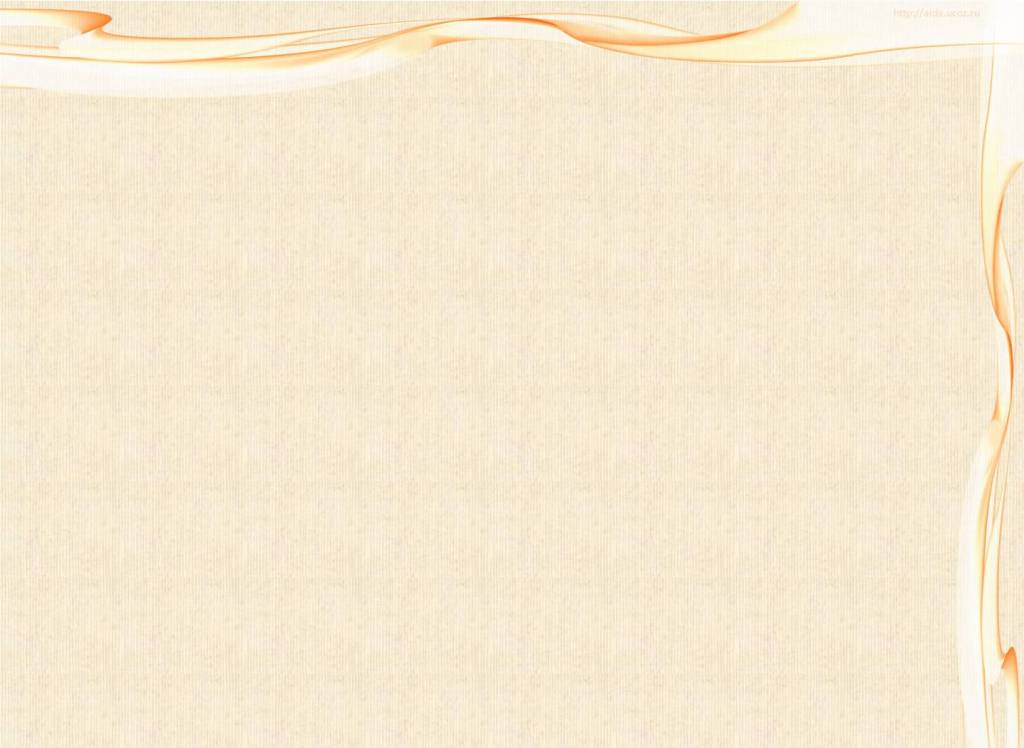 Участники  проектной деятельности
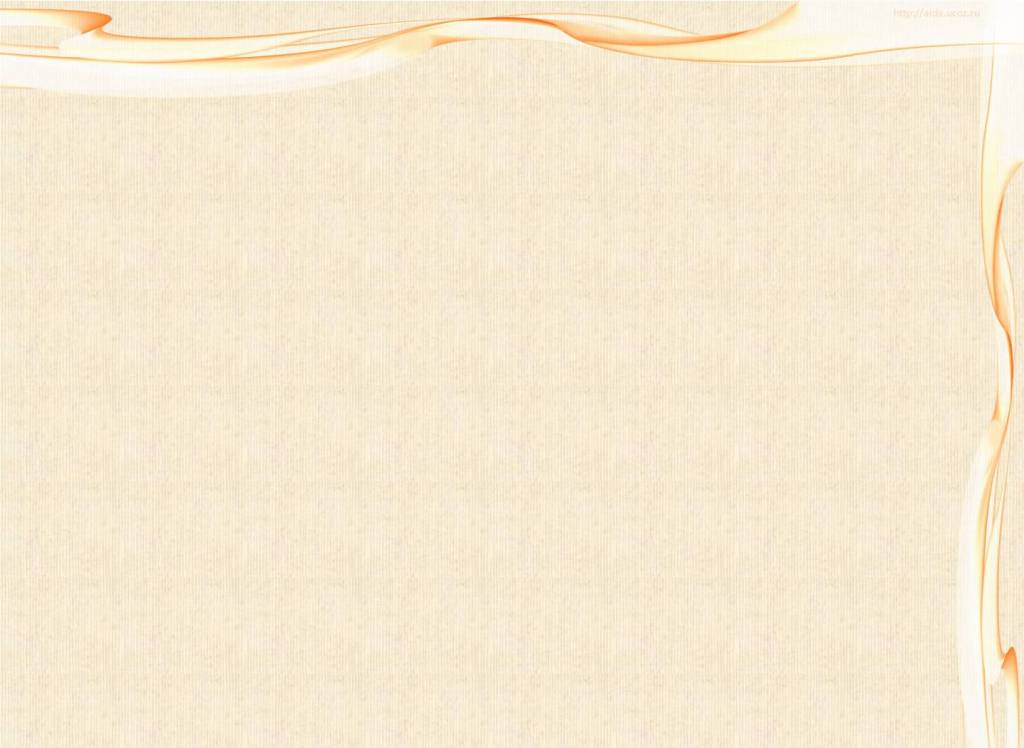 Первые шаги к проекту
Желание знать больше об истории  памятников православной культуры городов и сел Смоленщины
Недостаток  и разрозненность информации о множестве культовых сооружений  Смоленщины
П
Р
О
Е
К
Т
Потребность представить  в картографическом варианте, какие  святыни чтят смоляне  в разных уголках Смоленщины
Отсутствие единой карты Смоленской области   «Святые места  Смоленщины»
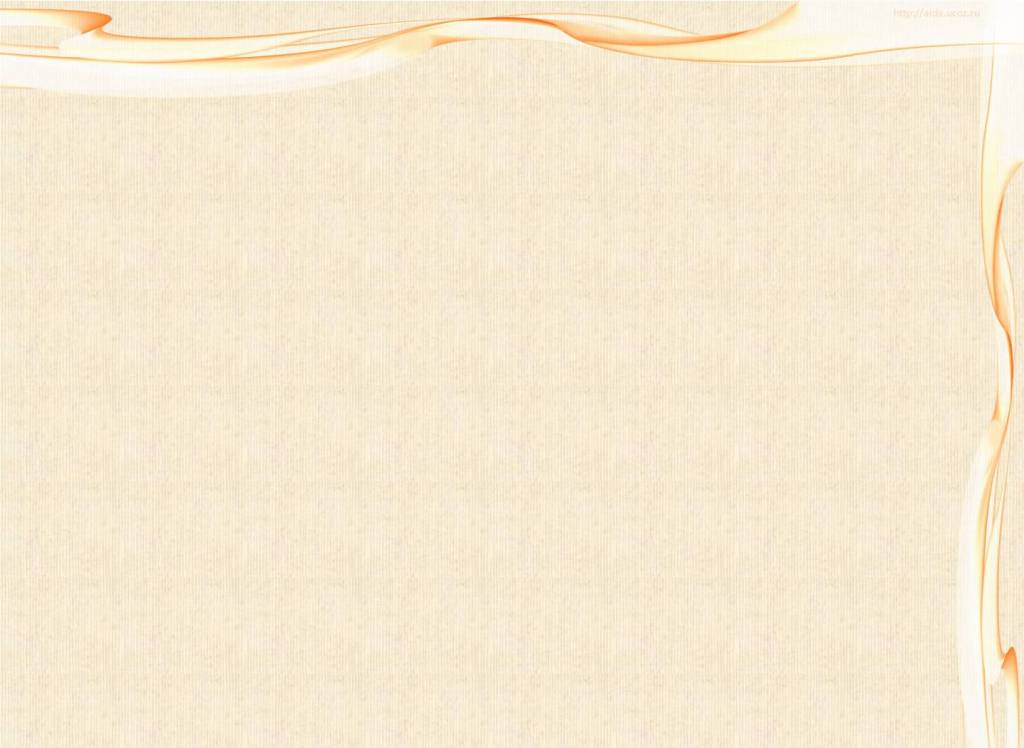 Слоган проекта
Для ума, который ищет.
Для сердца, которое любит.
Для души, которая верит.
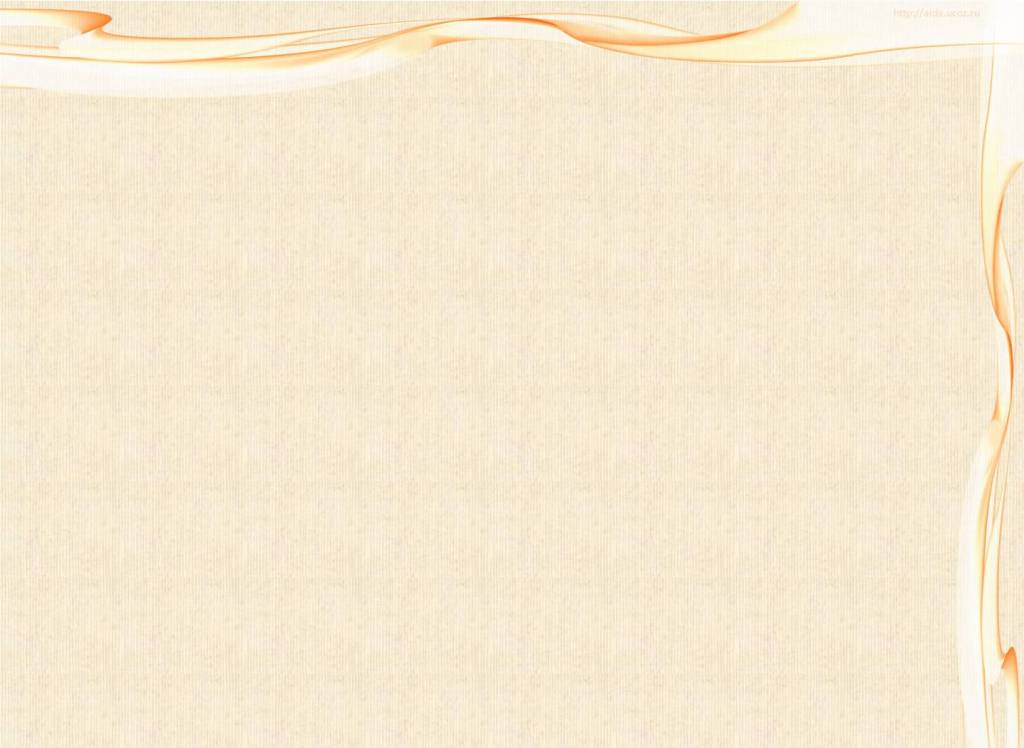 Цель проекта


  Создать иллюстрированную туристическую  карту-путеводитель по   Смоленской области 


 «Святыни Смоленщины»
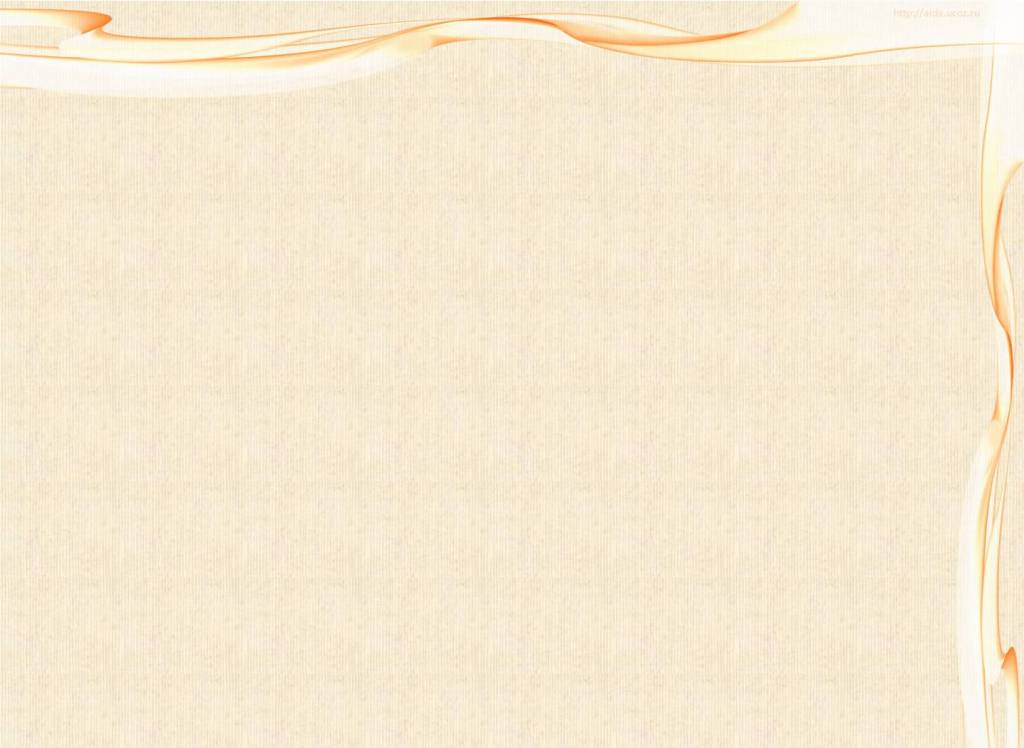 Проекту предшествовала
 активная экскурсионная деятельность
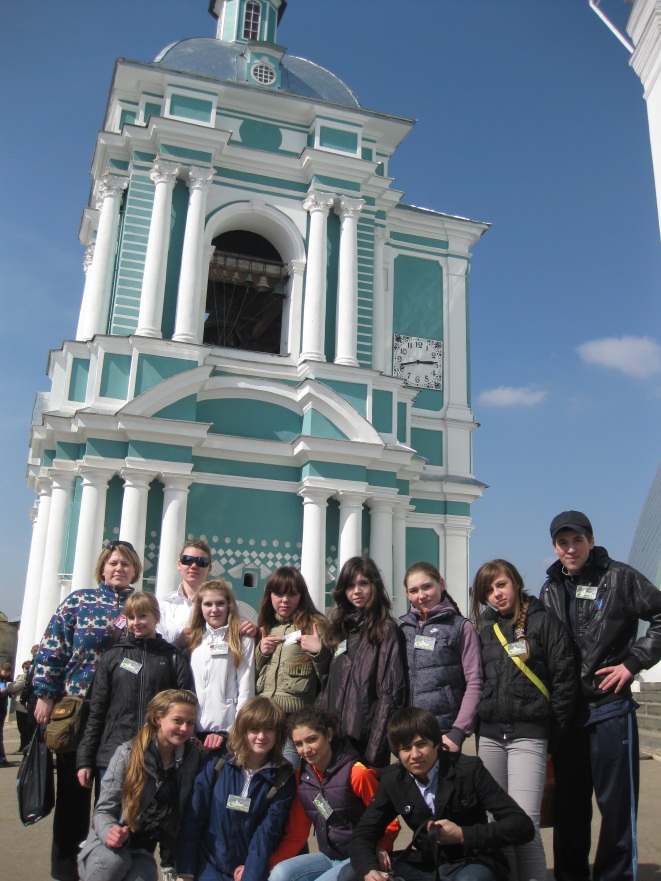 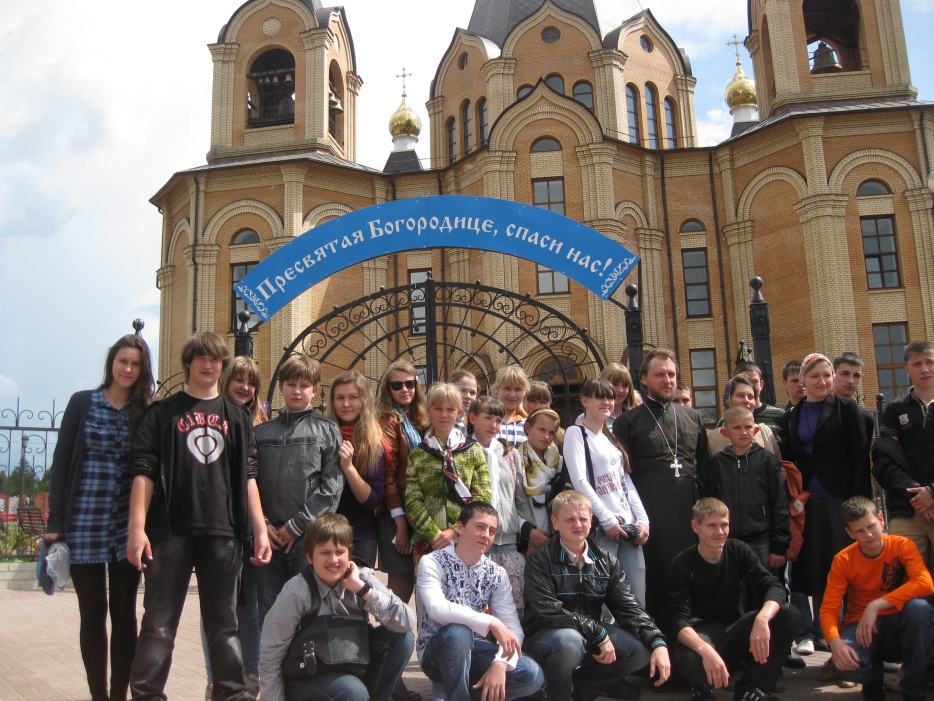 Паломническая поездка в
 г. Десногорск.
Экскурсия в   Свято-Успенский  кафедральный собор г.Смоленск
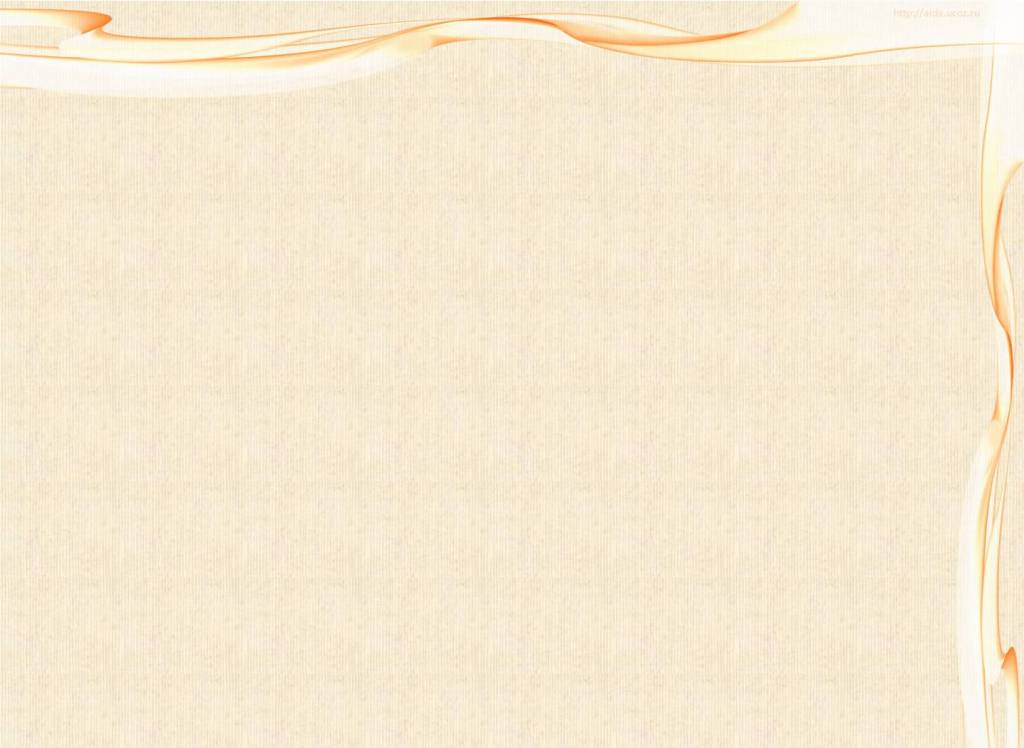 Разработка практико-ориентированных проектов
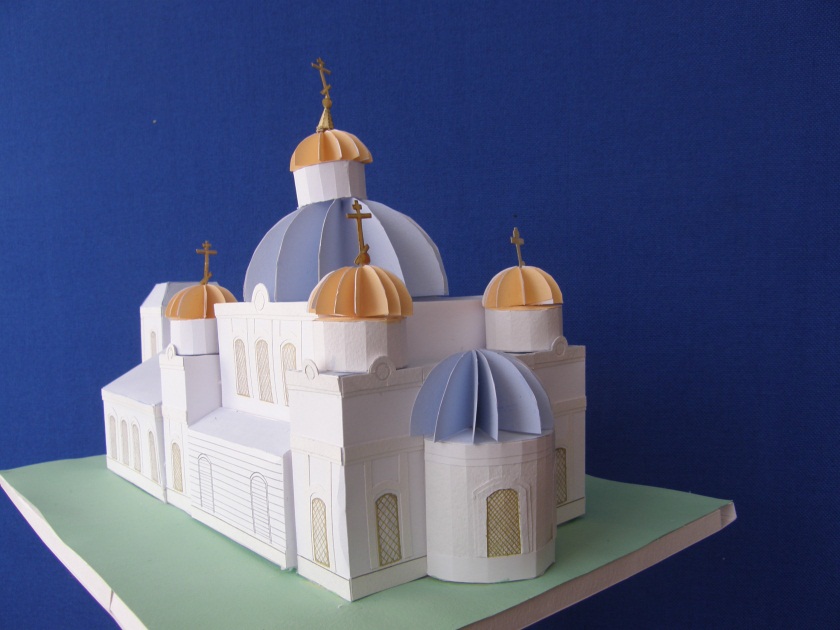 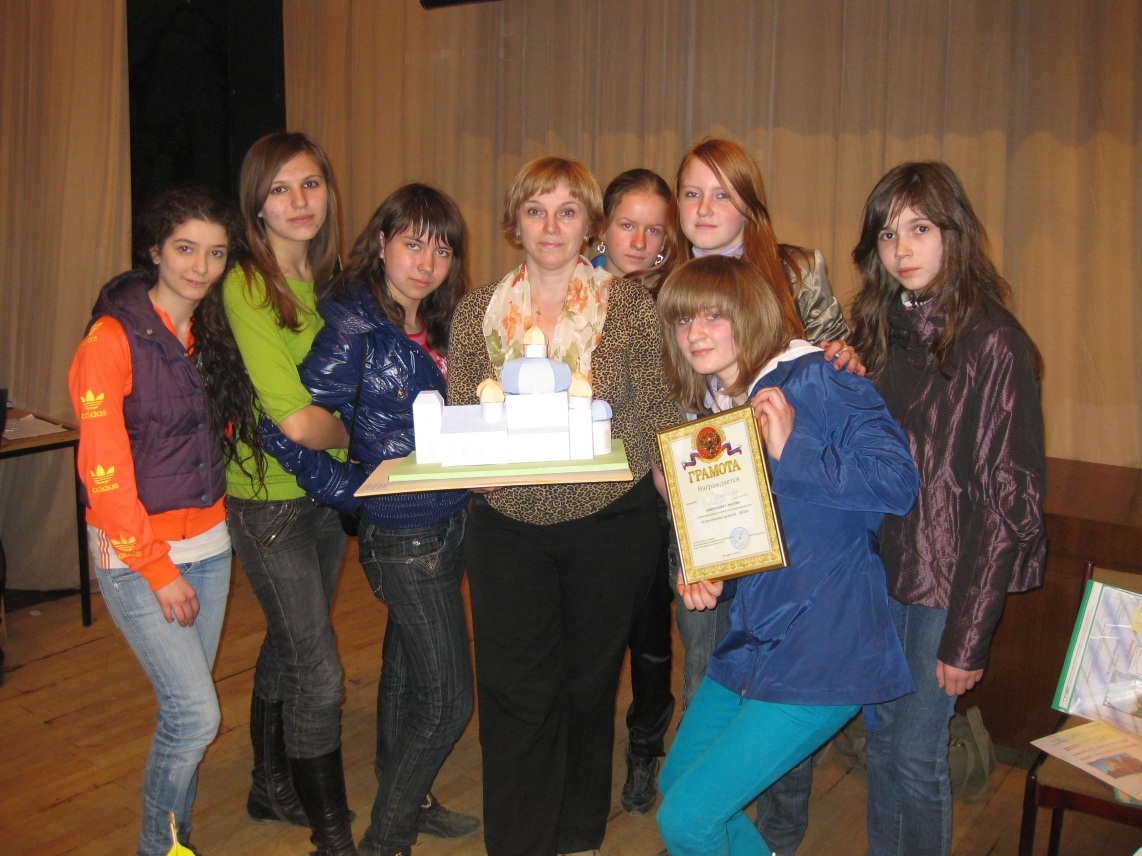 Макет-реконструкция ныне руинированного  Рождественского храма   в с.Михновка
Авторы  проекта «Рождественский храм» – победители областной игры «Смоленские купола»
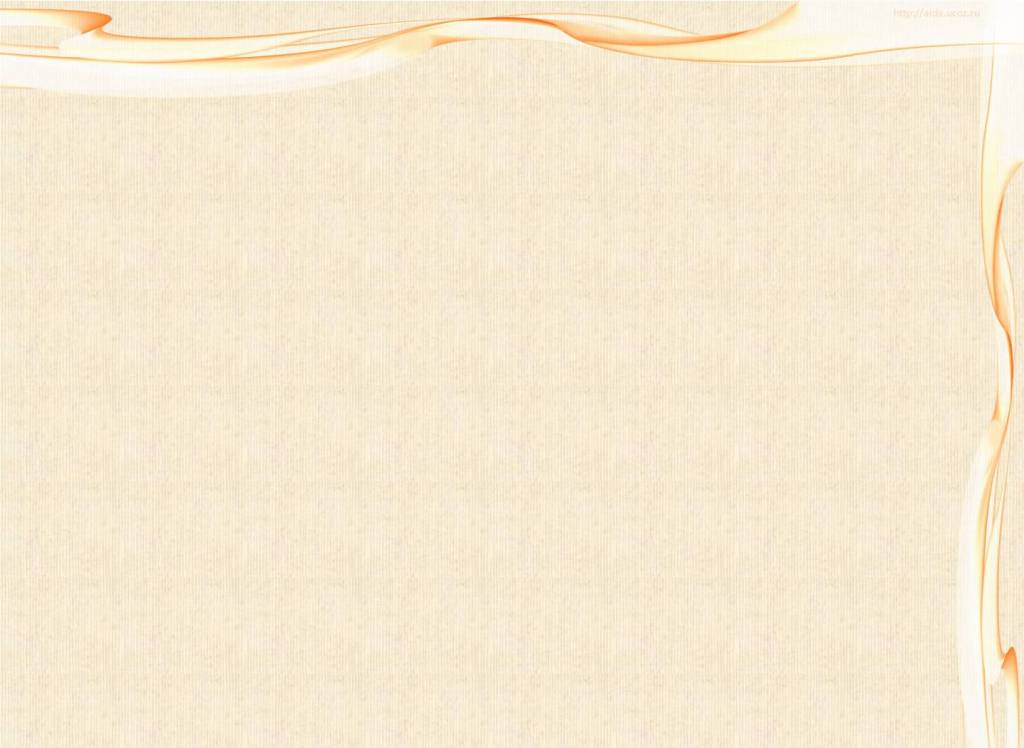 «Фронт» работы 25 малых групп
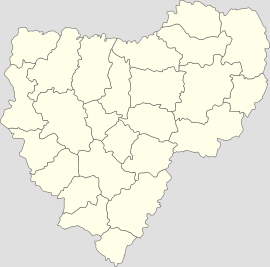 1. Сычёвка
2. Гагарин
3. Велиж
7. Новодугино
6Холм-Жирки
4. Демидов
5. Духовщина
13. Вязьма
12. Сафоново
14. Тёмкино
11. Ярцево
8. Рудня
9. Смоленск
15. Дорогобуж
10. Кардымово
16. Угра
20. Глинка
17. Красный
21. Ельня
19. Починок
18. Монастырщина
22. Хиславичи
24. Рославль
23. Шумячи
25. Ершичи
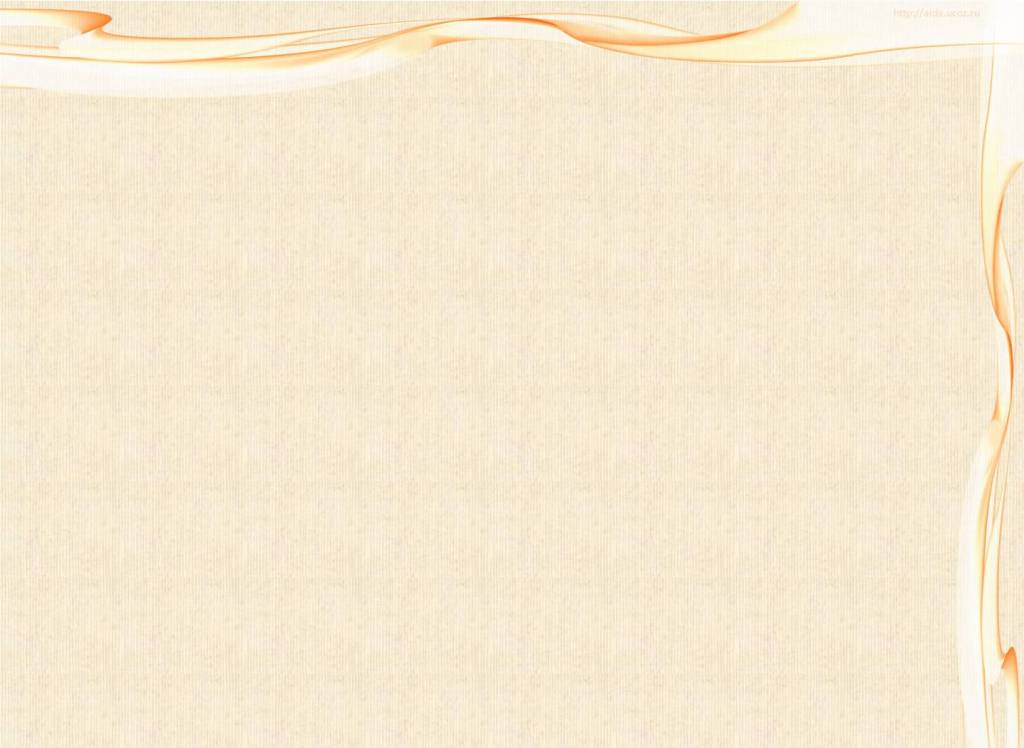 Результат работы 25 малых групп и группы технического обеспечения
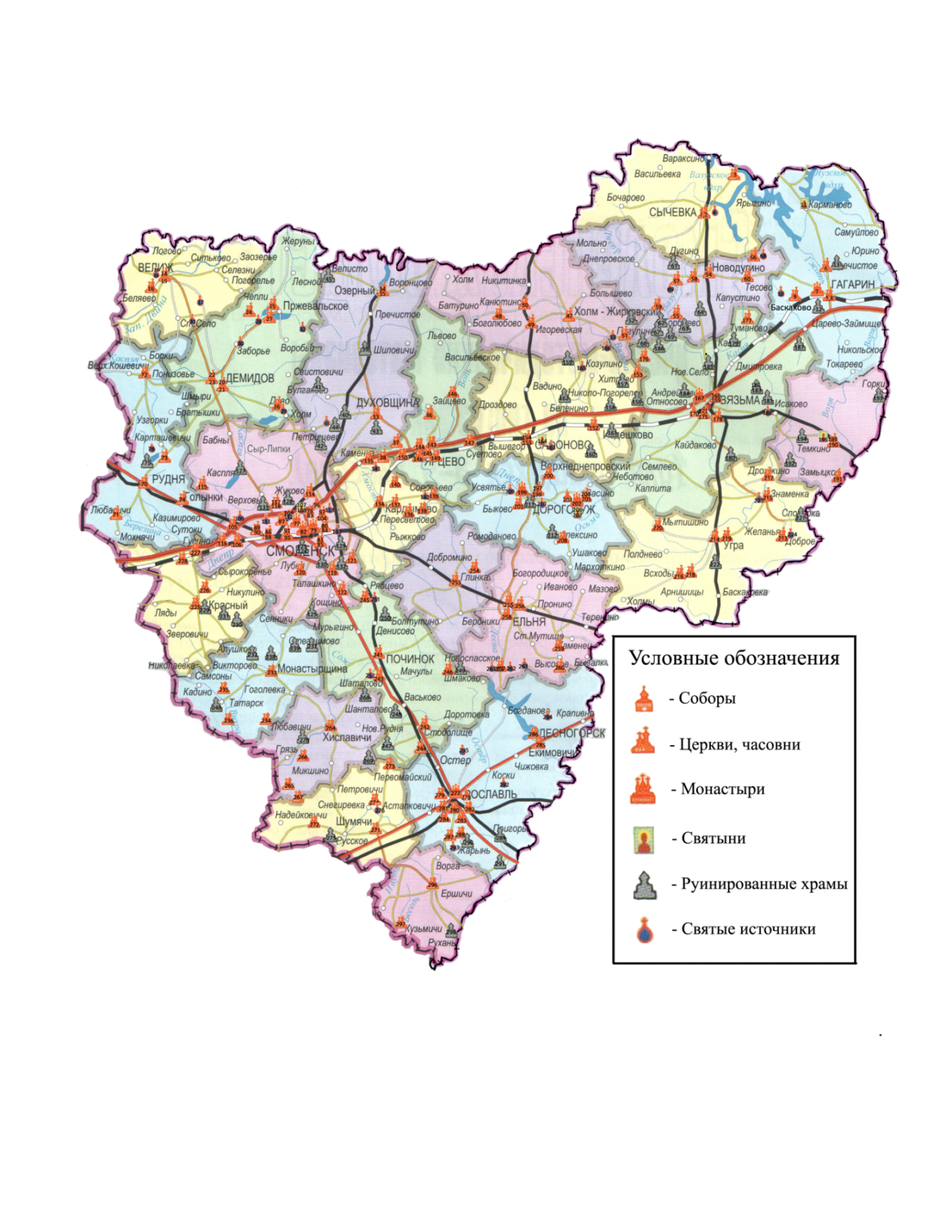 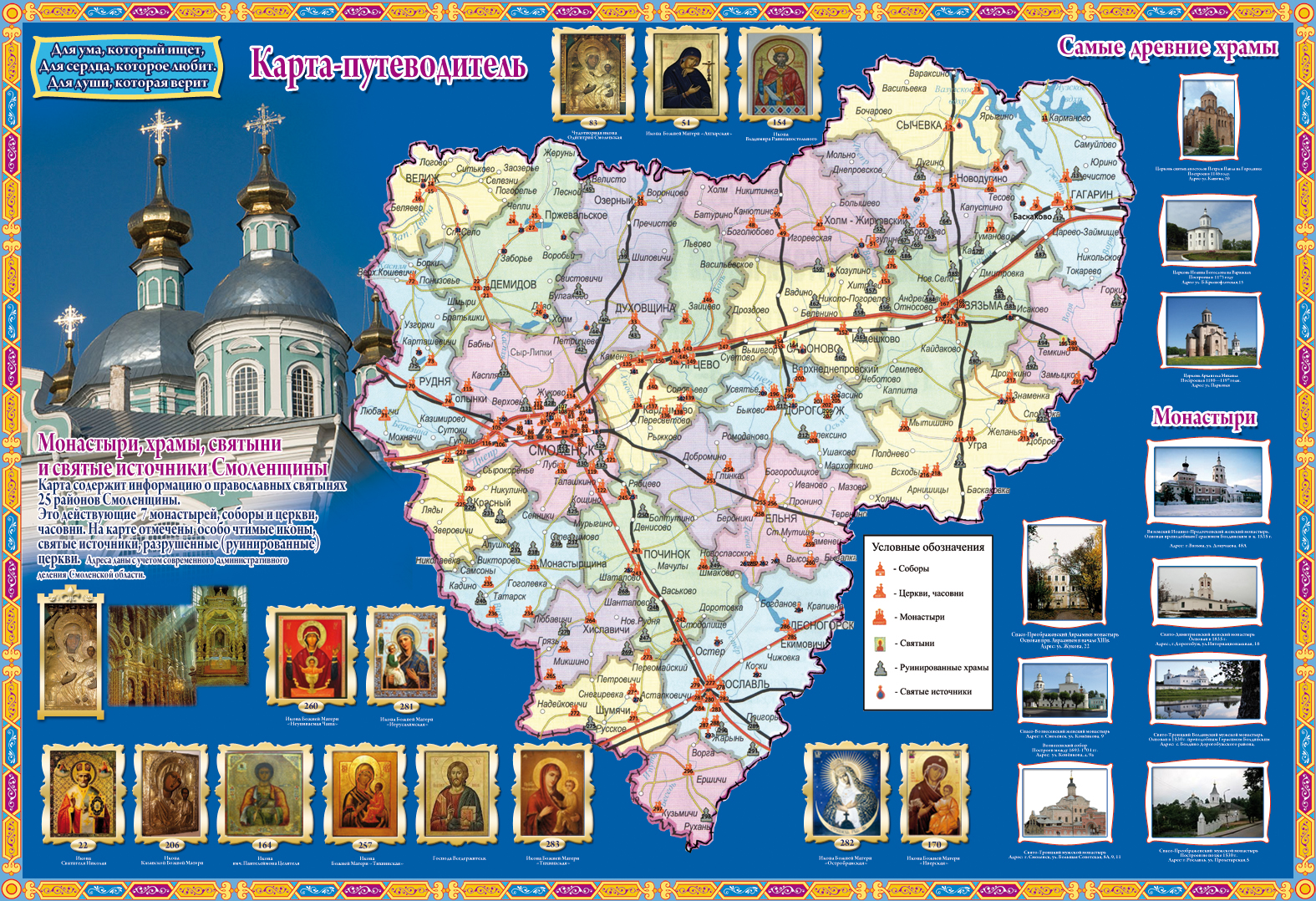 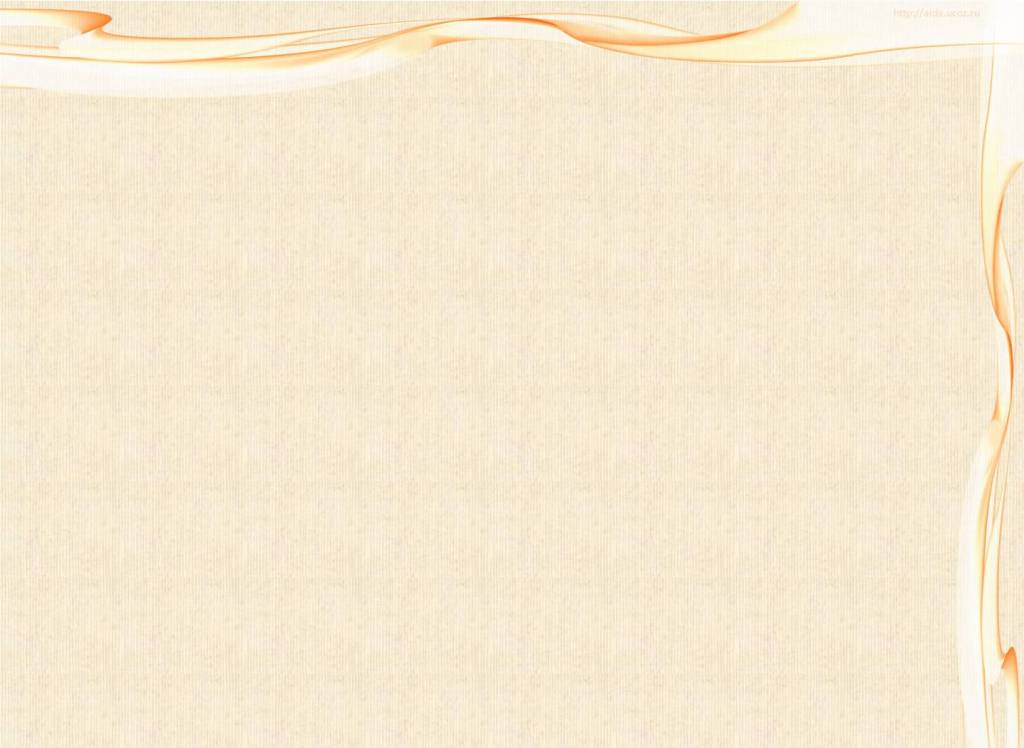 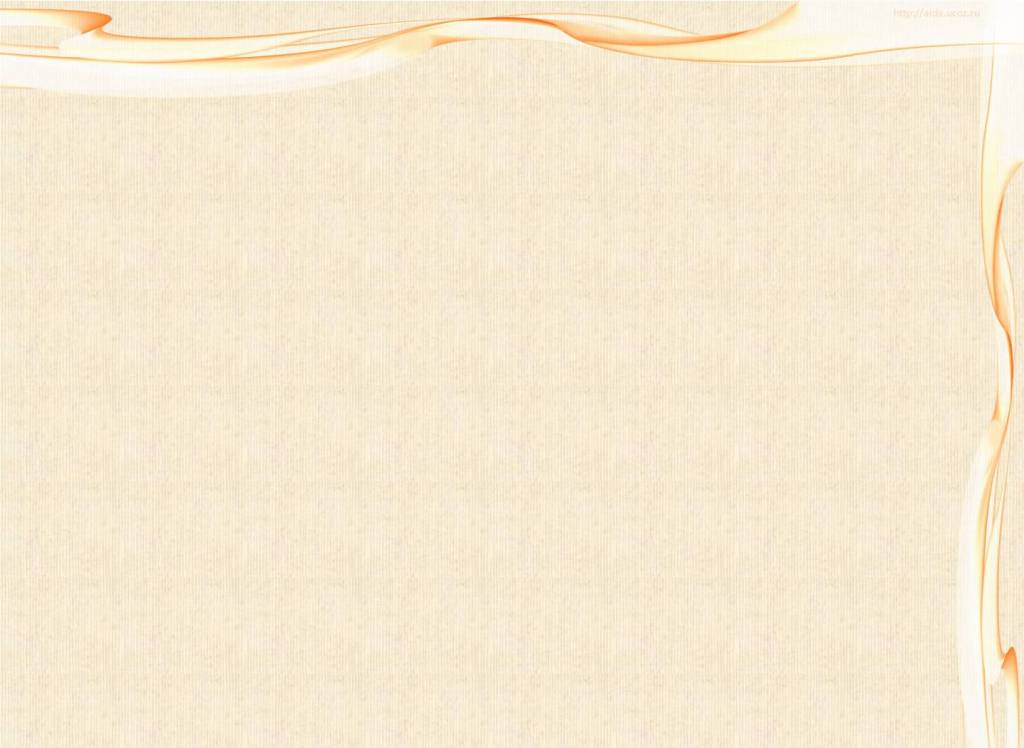 Презентация проекта в  Смоленской епархии
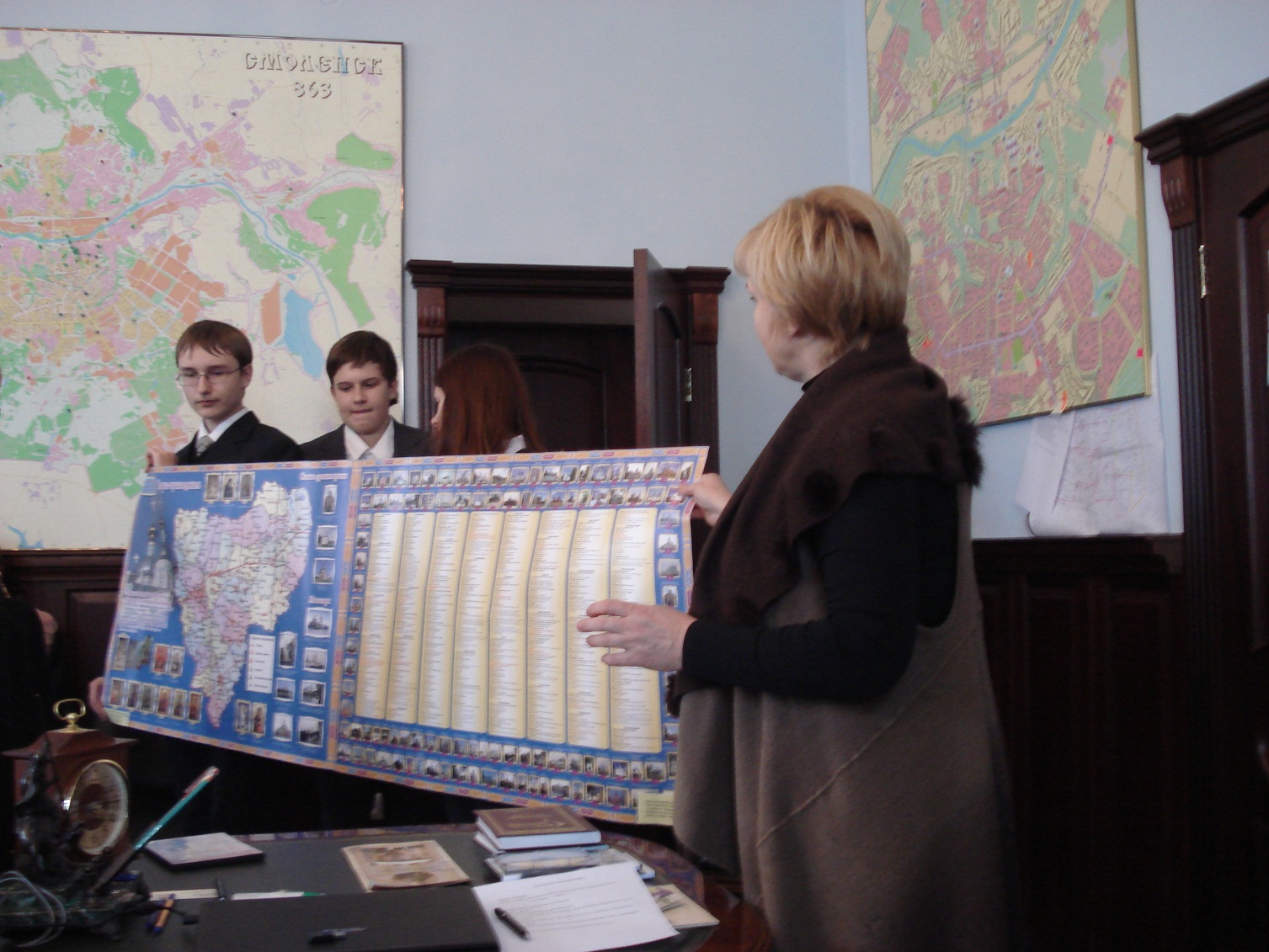 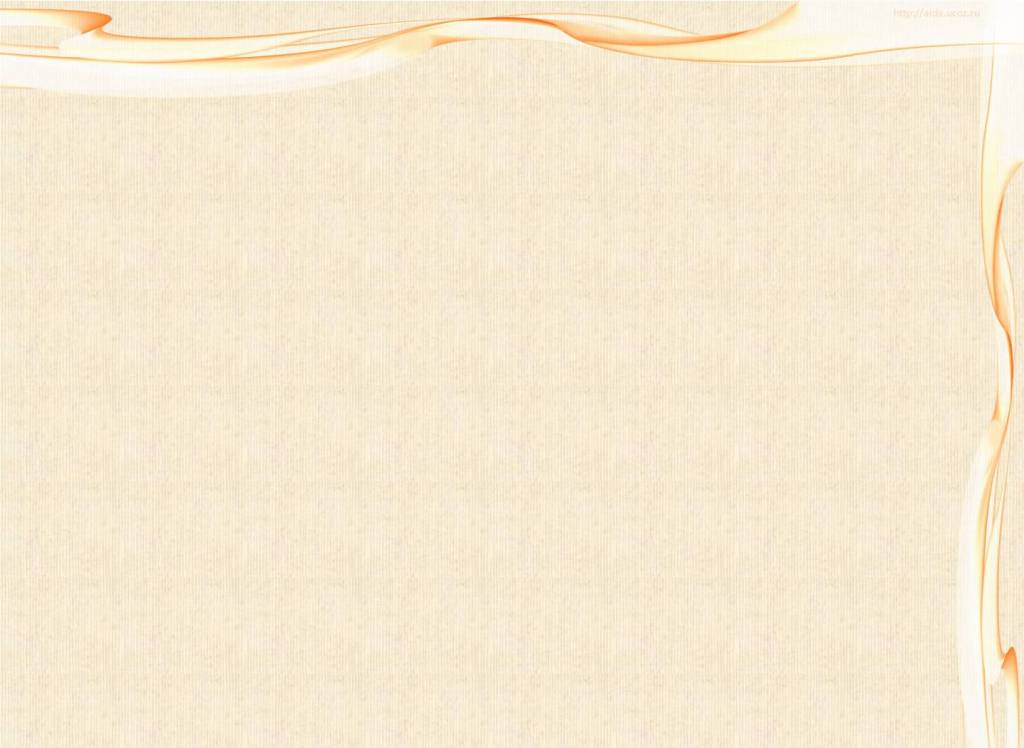 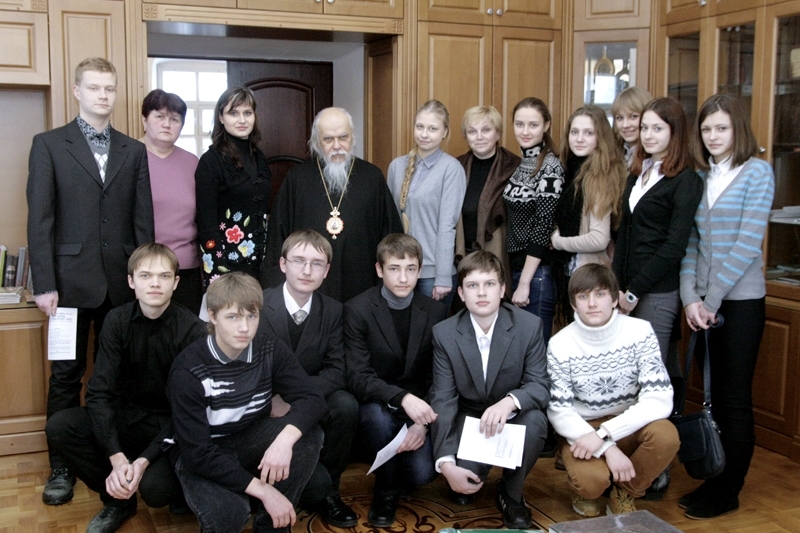 Встреча с владыкой Пантелеимоном ( январь, 2013 г.)
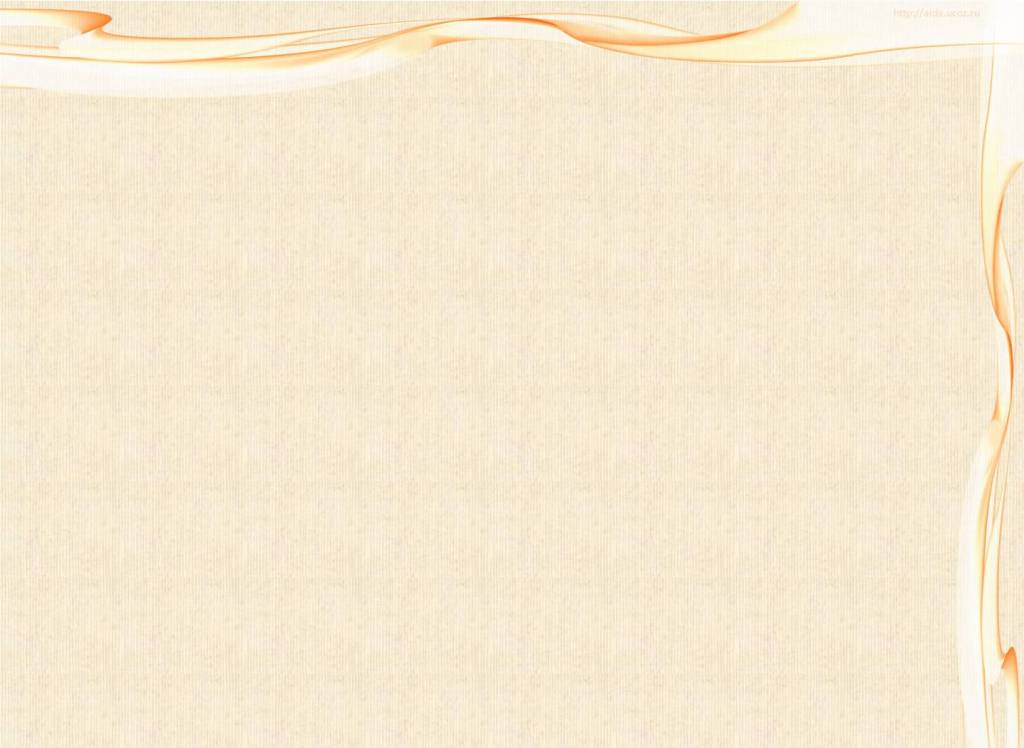 Мы создали проект
для ума, который ищет,
для сердца, которое любит,
для души, которая верит.
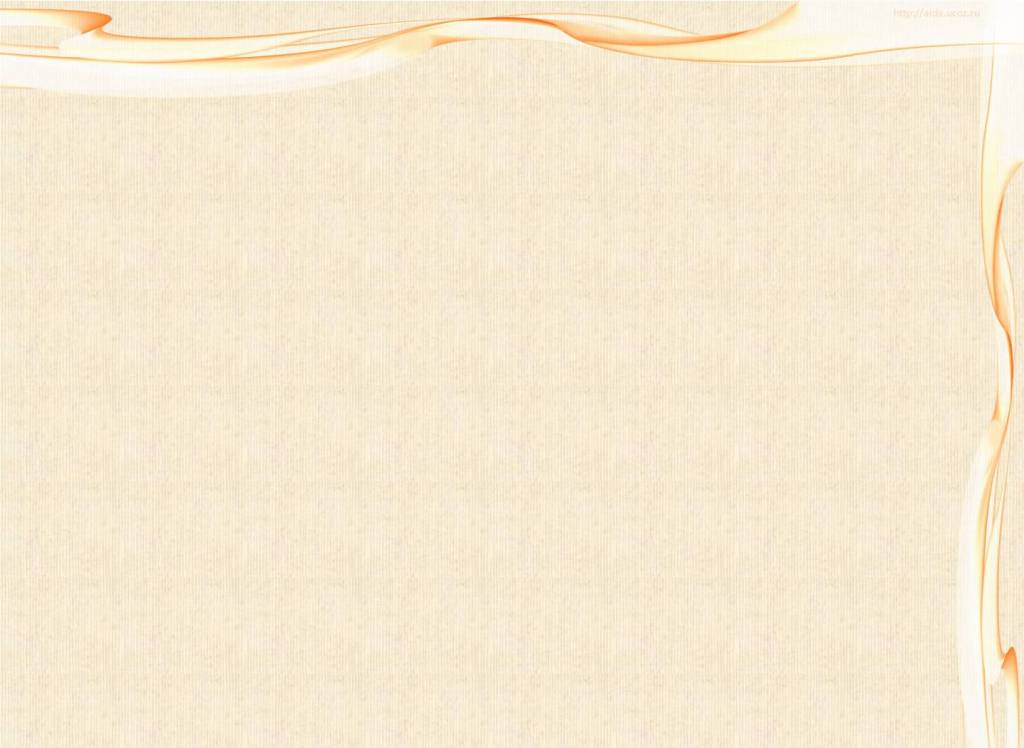 Благодарим за внимание!
Список источников
1. Романовская М.Б. Метод проектов в контексте профильного обучения в старших классах: современные подходы.-М.,2002.
2. Крылова Н.Б. Проектная деятельность школьников и новые задачи педагогов // Дополнительное образование и воспитание. — 2007. — №3. — С. 9-15.
3. Кузнецова, А. Г. Проектно-исследовательская деятельность учащихся / А. Г. Кузнецова, А. Н. Чайка // Дополнительное образование и воспитание. – 2009. – № 7. – С. 9–16.
Контакты
муниципальное  бюджетное образовательное учреждение средняя общеобразовательная школа №35 города Смоленска,
e-mail: ipochkasm@mail.ru
адрес школы:  214036 г.Смоленск  ул. Петра Алексеева, 20
Контактный телефон: (4812) 55-03-75. 
E-mail: School-35@mail.ru.
Адрес сайта школы  в сети Интернет: http://school35smolensk.edusite.ru
Личные координаты
Терлецкая Ирина Павловна,  учитель истории и обществознания
 МБОУ СОШ №35 города Смоленска
e-mail: ipochkasm@mail.ru